الدرس الأول: سورة النبأ
حفظ الآيات من 1-10 والمعاني اول 8
الدرس الثاني: سيدنا عمر بن الخطاب
الفاروق
طعنهُ ابو لؤلؤة   
 المجوسي
مكان الولادة : مكة المكرمة

اسماء اولاده : حفصه 

ترتيبه بين الخلفاء الراشدين : الثاني
الدرس الثالث : صلاة العيد
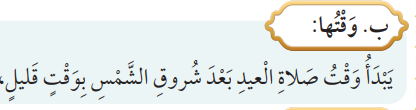 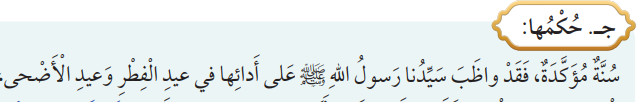 تؤدى صلاة العيد بغير اذان ولا اقامة ( صح )العيد فرصة للتسامح وإزالة الخصومة ( صح )تكون الخطبة في صلاة العيد قبل الصلاة ( خطأ )
الدرس الرابع : آداب الزيارة والضيافة في الاسلام
اذكر آداب الزيارة في الاسلام :1) تحديد موعد مسبقاً2) الاستئذان 3) إلقاء التحية 4) غض البصر5) خفض الصوت
رفع باسم صوته في منزل صديقه ( خطـأ )القت سلمى التحية عند زيارتها منزل جدتها (صح )رفع الصوت ليس من آداب  الزيارة (صح )البخل من الصفات التي تخالف آداب الضيافة ( صح )